Figure 1. Representative snapshots of the movies used in the experiments. First row depicts the original natural rat ...
Cereb Cortex, Volume 26, Issue 7, July 2016, Pages 3310–3322, https://doi.org/10.1093/cercor/bhw111
The content of this slide may be subject to copyright: please see the slide notes for details.
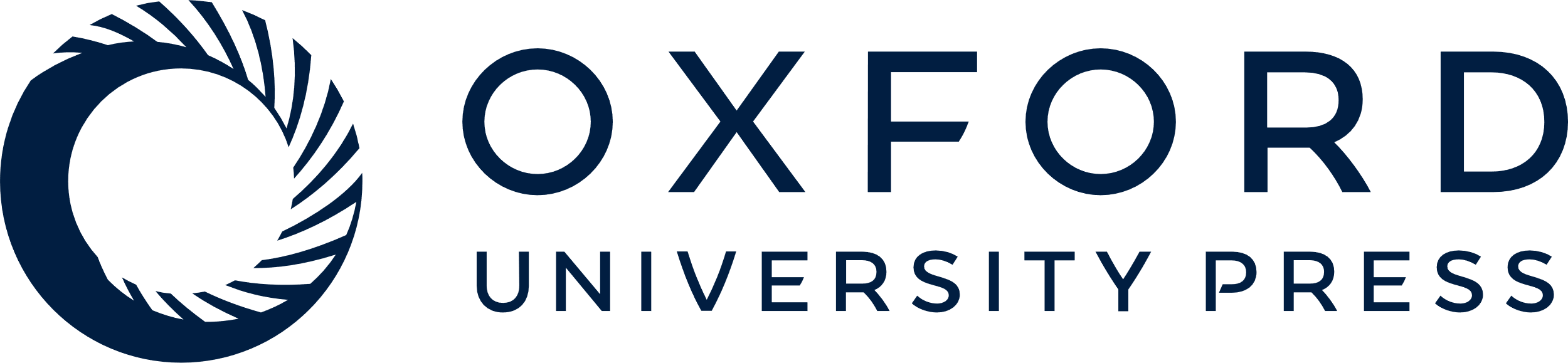 [Speaker Notes: Figure 1. Representative snapshots of the movies used in the experiments. First row depicts the original natural rat movies, with the corresponding scrambled versions represented on the second row. The third row depicts the natural stimuli belonging to the nonrat category, each matched to the rat movie displayed in the same column (see Materials and Methods, Stimuli). From left to right: 3 movies of a toy train, one with a stuffed sock, and one with a gloved hand, with the corresponding scrambled versions represented on the fourth row. The full movies are available at http://ppw.kuleuven.be/home/english/research/lbp/downloads/ratMovies (Last accessed 19 April 2016).


Unless provided in the caption above, the following copyright applies to the content of this slide: © The Author 2016. Published by Oxford University PressThis is an Open Access article distributed under the terms of the Creative Commons Attribution Non-Commercial License (http://creativecommons.org/licenses/by-nc/4.0/), which permits non-commercial re-use, distribution, and reproduction in any medium, provided the original work is properly cited. For commercial re-use, please contact journals.permissions@oup.com]